Communications and Member Services
Susan Hamlin
Let’s Review:
Staff and department
Membership statistics
Resources and programs
What’s ahead
Communications & Member Services
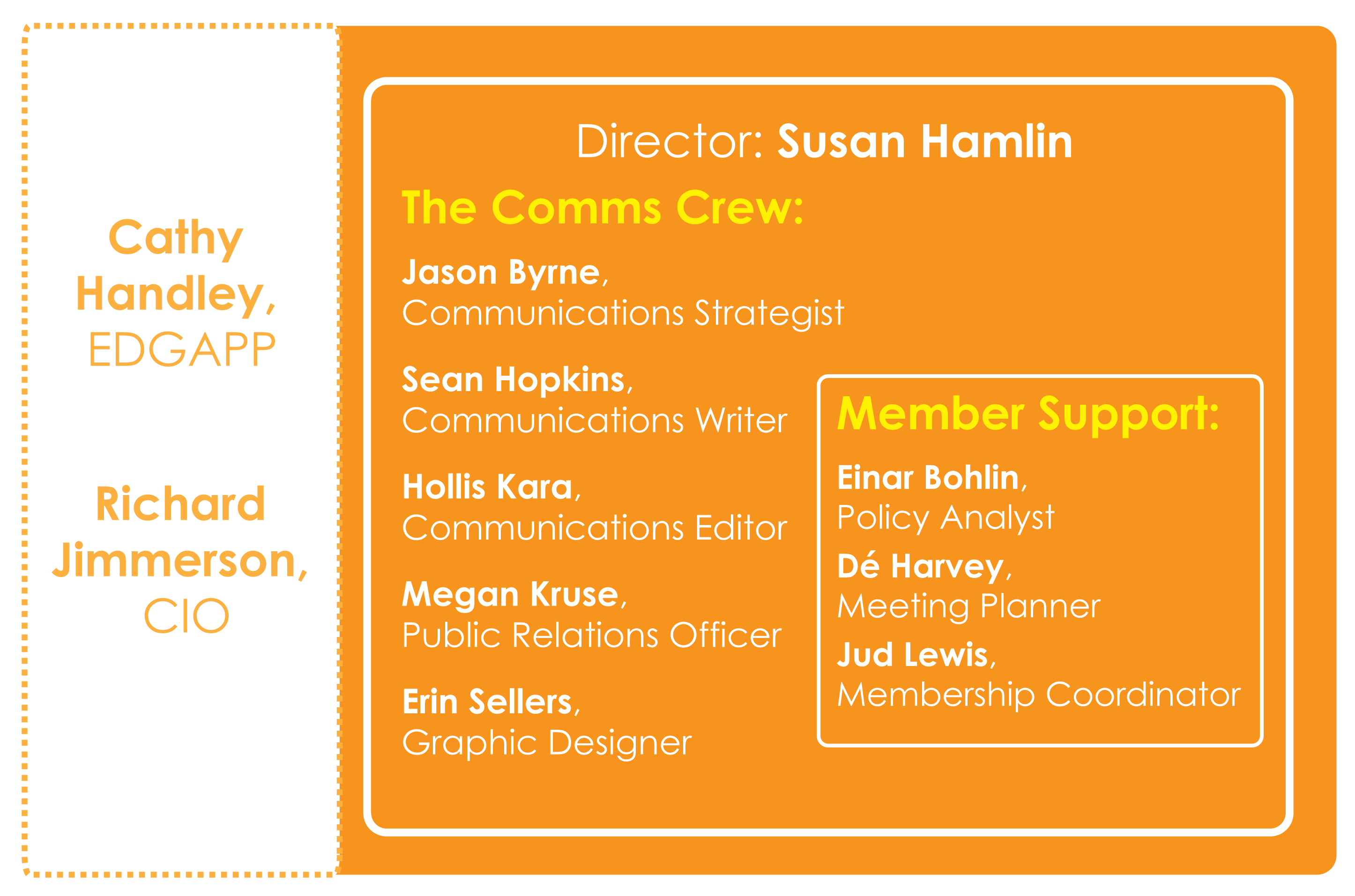 Membership Statistics
3696 General Members 
09/30/10
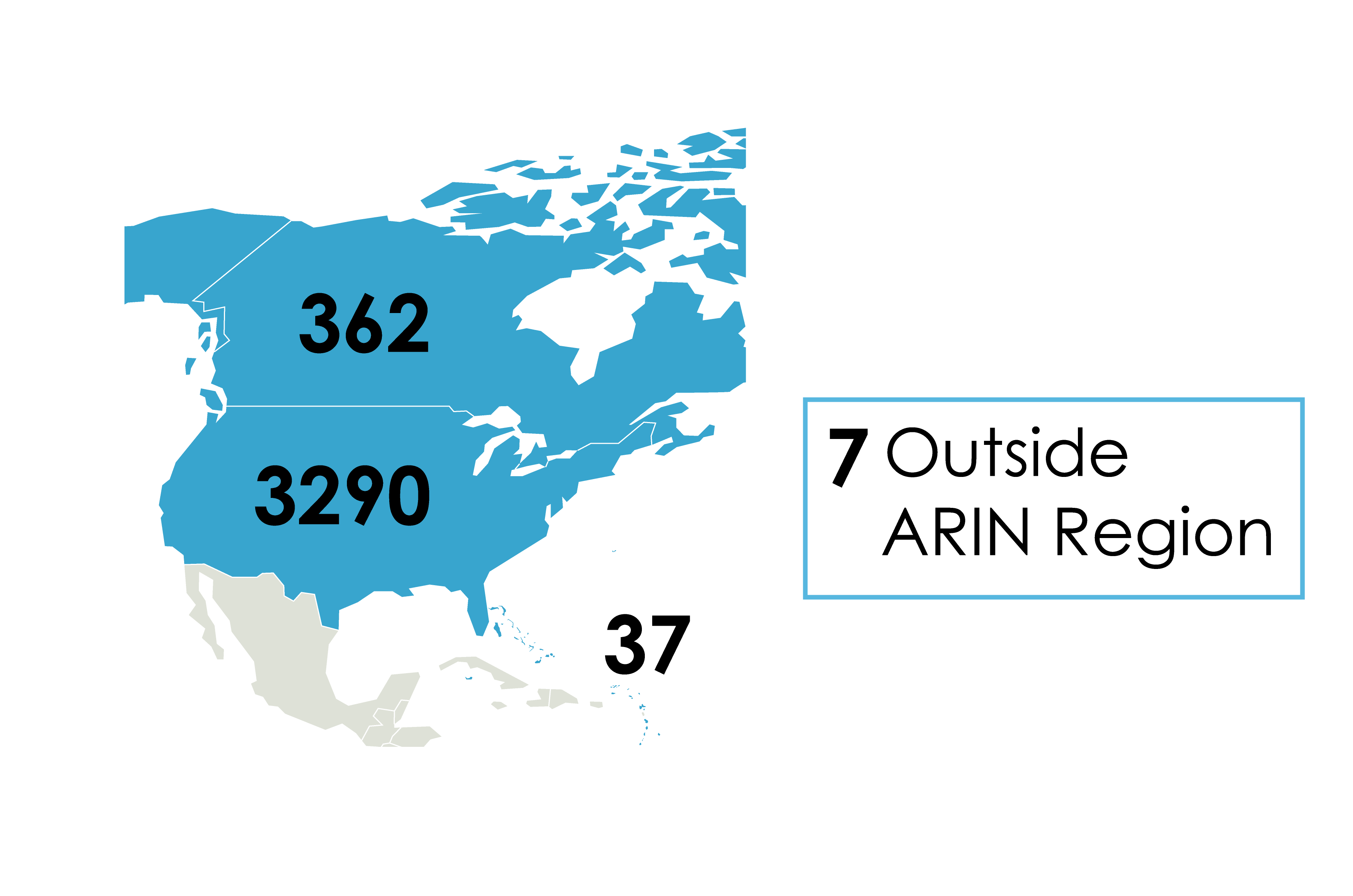 2010 Election Process
Changes/Improvements
1 January cutoff for eligible voters
Nomination Committee Charter
Signatures for candidate petitions – Percentage lowered from 5 to 2 percent
NRO NC Election –NANOG and ARIN meeting registrants (by 21 September) extended to one week
New graphics at https://www.arin.net/app/election/
What’s ahead: Certified Letters to DMRs
ARIN on the Road
Phoenix -- 17 August 2010
Raleigh -- 19 August 2010
Covered:
-- The latest IPv6 adoption and IPv4 depletion information 
-- ARIN policy development updates 
-- Status of ARIN and the RIR system
-- ARIN Online  features

Attendees were eligible to receive a registration fee waiver for either this meeting or ARIN XXVII in Puerto Rico
[Speaker Notes: Shout out to Jason and Jack who attended our Raleigh program and are attending this meeting remotely.]
New Features
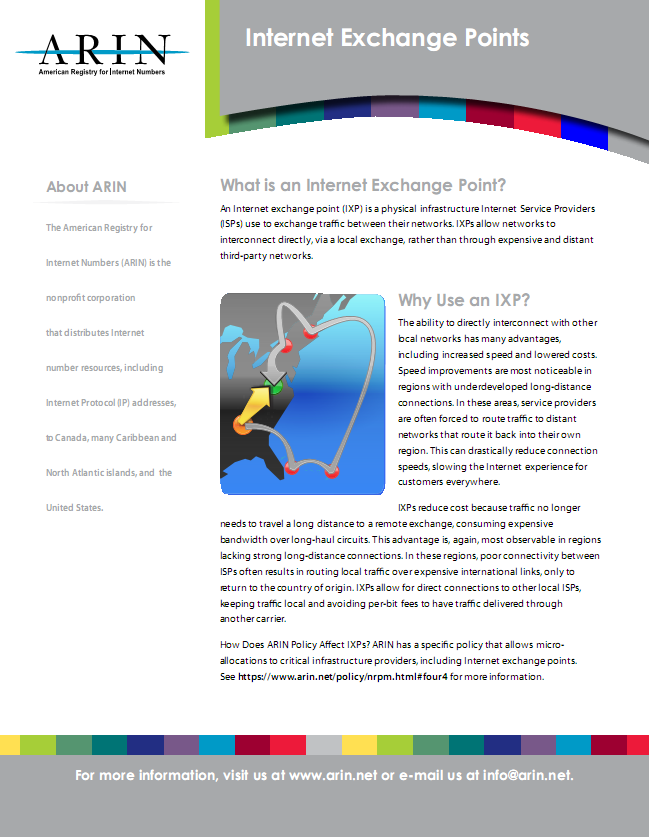 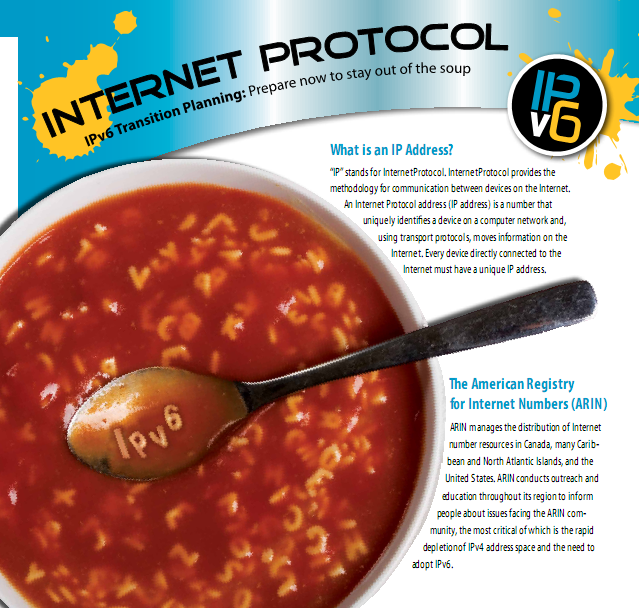 https://www.arin.net/knowledge/general.html
Coming Soon
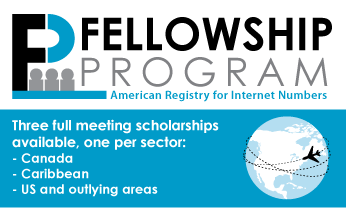 “Deploying IPv6” – a flash presentation you can use in explaining the need to move to IPv6
Apply between:
11 Jan. & 25 Feb., 2011 
for ARIN XXVII in San Juan, PR
Participate
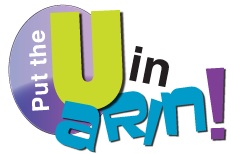 Mailing list interaction
Meetings - in person and remotely
Spread the word – social media,IPv4-IPv6 slide deck, other knowledge tools
VOTE
Send feedback about any services to info@arin.net
Upcoming Meetings
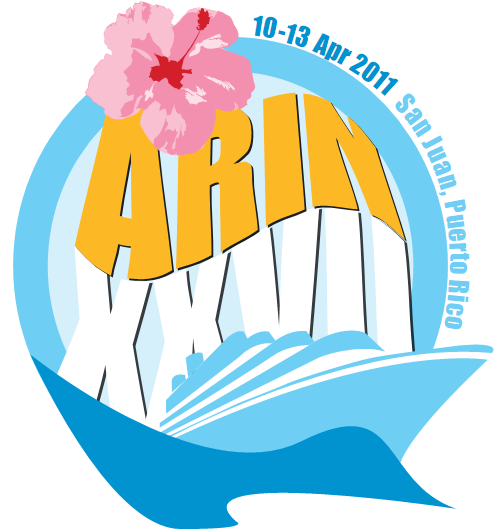 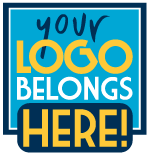 Network Sponsor:
Sponsorships still available:
 The ARIN Social or any part of it
 A social of your own
 A meal or break
 Equipment in the Info Center 
Contact info@arin.net
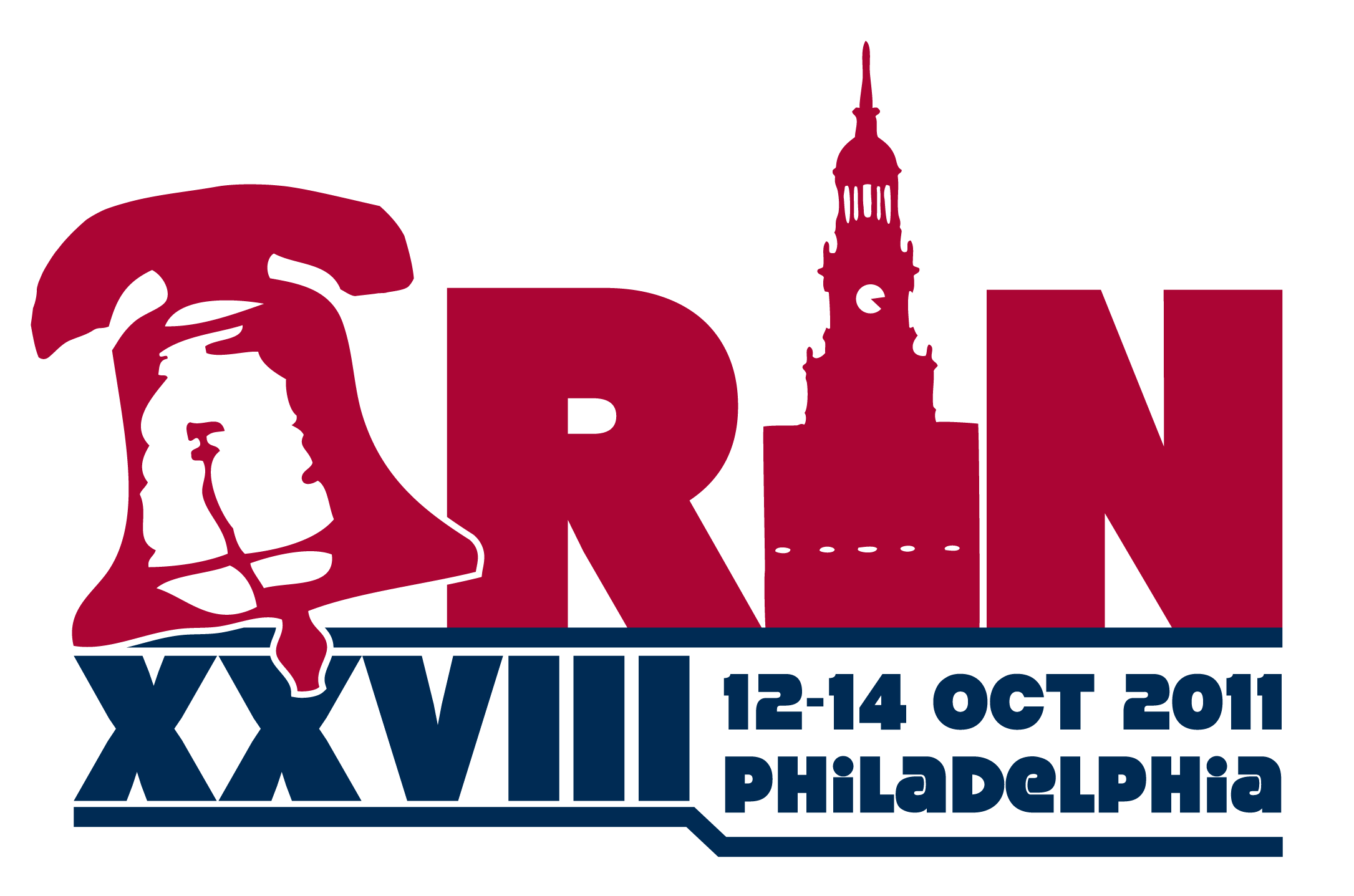 Thank You